Intro to Business PresentationWhat does FBLA mean to me?
Helen Tran
Monica Yu
Jennie Ha
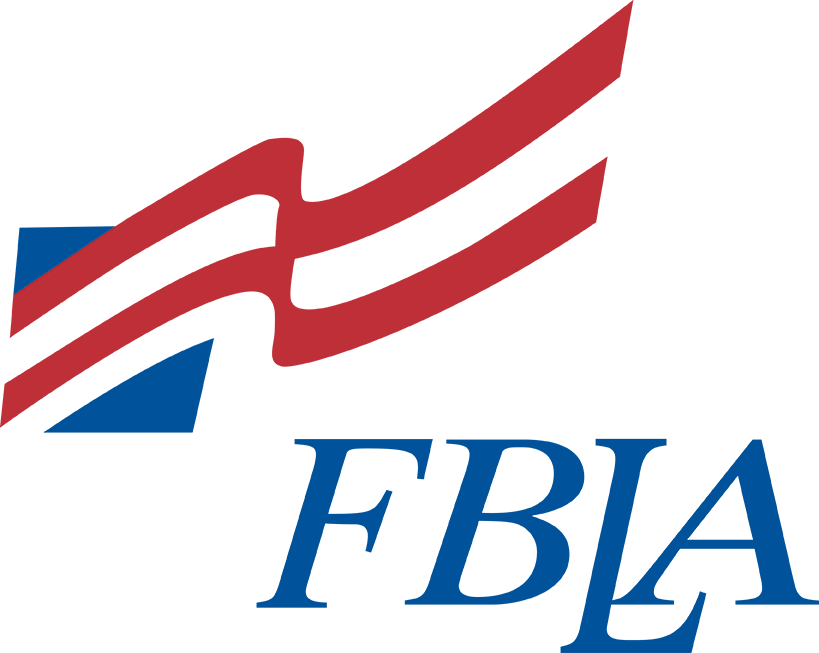 Can you name a few famous individuals that have impacted your views on the world of business?
QUESTIONS TO CONSIDER
Can you name a female Asian American business leader that have impacted your views on the world of business?
Asian & Gender Diversity in America
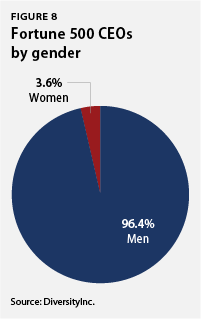 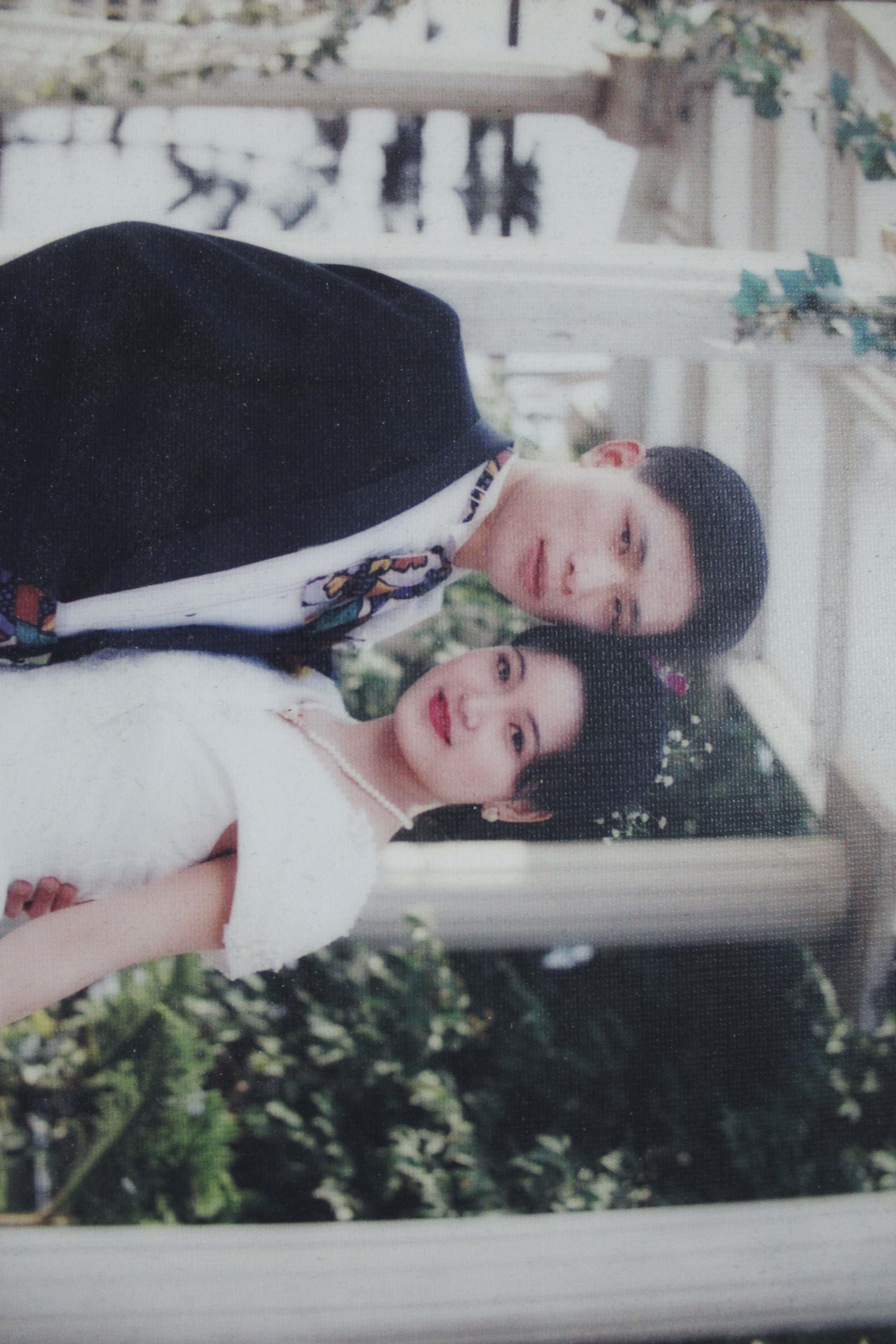 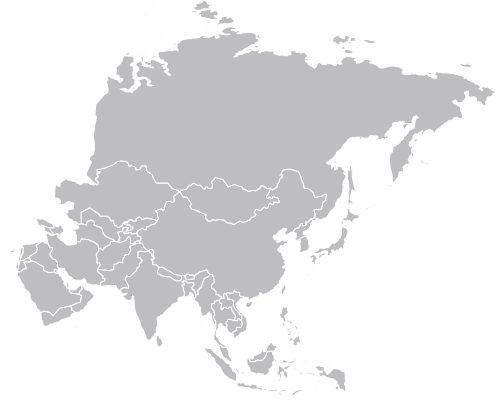 Monica's parent's
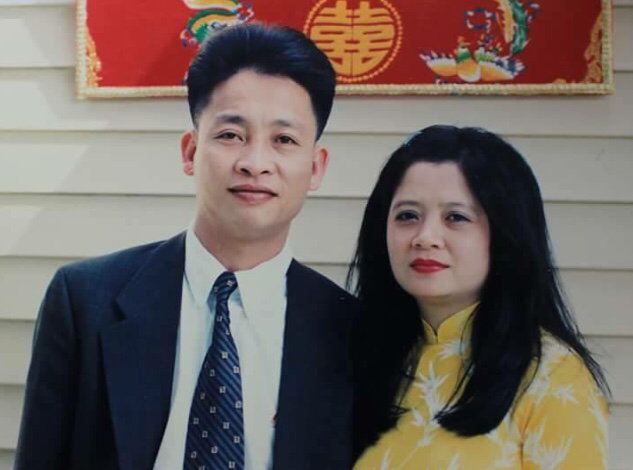 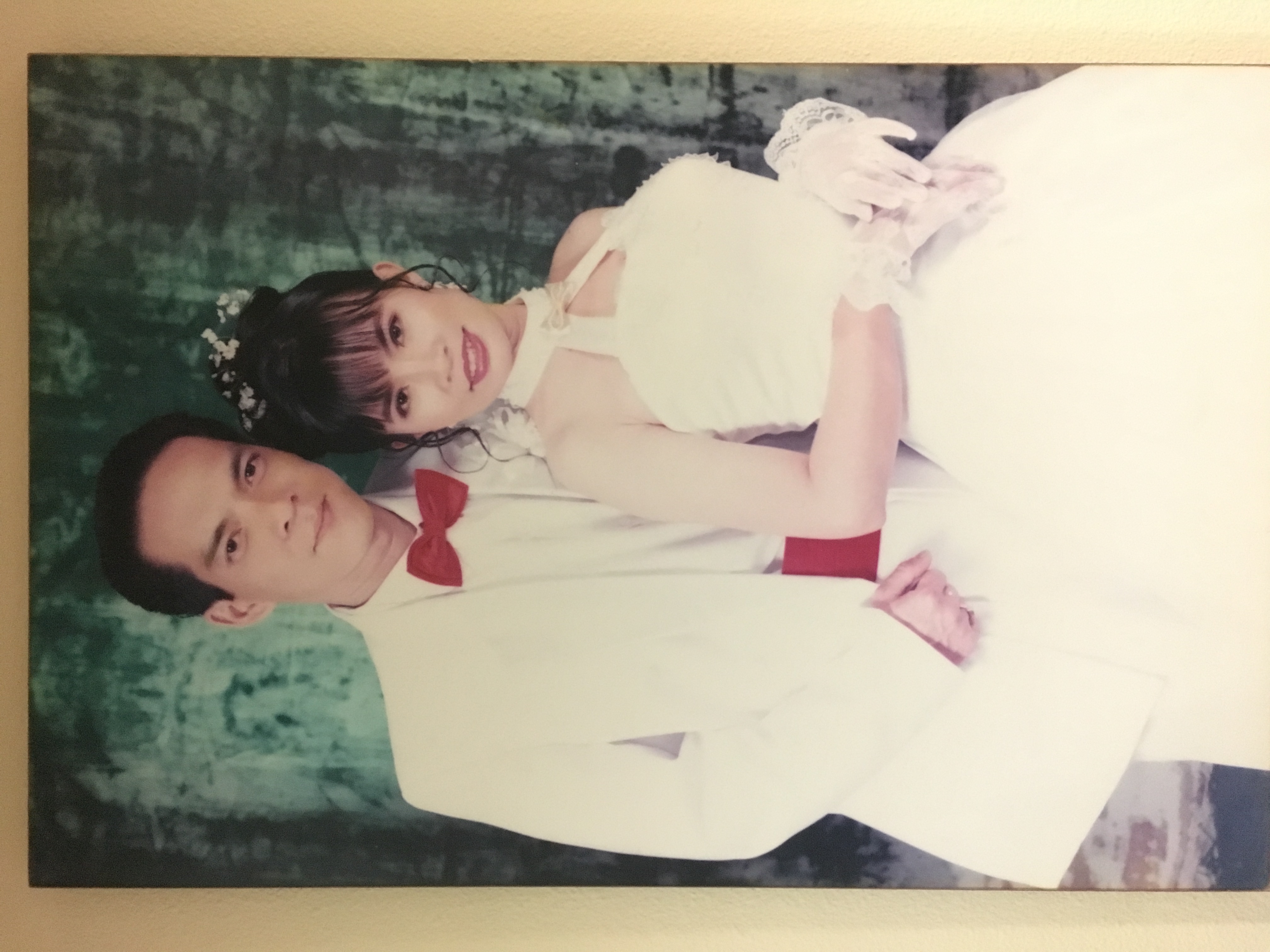 source: B. Braun Brasil
Jennie's Parent's
Helen’s Parents
FBLA:- Puts yourself out there
- Access to advisors
- Develop communication skills
- Networking
- Public speaking
- Sense of security to take risks
- More opportunities- Feelings of accomplishment
What to take away:
-There currently is a lack of diversity in the business world, and FBLA can be a solution for it.

-FBLA is an opportunity for us to learn and develop skills to become someone in the real world.

-We are in FBLA to improve our business skills, which will be beneficial no matter what career we pursue.
Thank you for listening!
Works Cited
Burns, Crosby, et al. “The State of Diversity in Today's Workforce.” Center for American Progress, Center For American Progress, 12 July 2012, www.americanprogress.org/issues/economy/reports/2012/07/12/11938/the-state-of-diversity-in-todays-workforce/.